Remembering Birth of SLO Assessment Form for Curriculum
Letter from ACCJC dated January 26, 2018:

“Reaffirm Accreditation for 18 months “
>= 70%
Honor Roll (circa Jan 2018)
BHES:
Biology
Health Technologies
 Medical Laboratory Technician
Nursing
BUS/CS/AT
Accounting
Auto
Business
Real Estate
Creative Arts
Film/TV
Photography
IIS
Korean
Mandarin
Language Arts
Communication Studies
English
PE
Athletics (Hybrid)
Kinesiology
Massage Therapy
Physical Education

PSME
Mathematics
Meteorology
SSH
Anthropology
Economics
Geography
Recommendation 1
In order to meet the standard, the College should regularly assess all course, program, and institution-level SLOs and report the findings of articulated learning outcomes and ensure the College documents the use of the assessment of these outcomes for improvement and planning. 
(Standard I.B.1, I.B.2, I.B.4, I.B.5, I.C. l, I.C.2, I.C.3, II.A.1, 11.A.2, 11.A.3, 11.B.3, 11.C.2)
Promises made => “Reaffirm Accreditation for the remainder of the cycle”(2024).
Follow-up Report
https://www.deanza.edu/accreditation/documents/Accred2018_FollowUpReport20180306_final.pdf
“For instructional areas, every course level outcome must be assessed once every five years. Significantly, course SLOs must now be assessed before a course revision can be approved by the Curriculum Committee. A related form has now been incorporated into the curriculum process (Curriculum Form: http://link.deanza.edu/recs21). This process will establish a means to ensure the quality of outcome statements, methods of assessment, and the assessment itself.”
page 11of Follow-Up Report:
The Curriculum Committee developed a signatory form to ensure, as another check, that any changes to SLOs on the course outline are approved by the SLO Committee. The SLO Core Team identified the few outstanding assessments and worked individually with faculty members and departments to ensure that all SLOs, PLOs, SSLOs and AUOs are being actively assessed.
page 21 of Follow-Up Report:
Regarding the second bulleted item, a member of the SLO Core Team now occupies a permanent position on the Curriculum Committee in order to increase communication and coordination between the two processes. This SLO Core Team representative worked with the Curriculum Committee to develop a signature form to accompany all course revisionsubmissions (Curriculum Form:http://link.deanza.edu/recs21). The form requires approval from an SLO team representative, verifying that all SLOs on the course outline of record have been assessed at least once during the previous five-year revision cycle. If it is a new course, a method of assessment and a plan for assessment for each Student Learning Outcome is required. Each course will have a minimum of one learning outcome.
Page 29 of Follow-Up Report
The SLO Core Team representative who is a member of the Curriculum Committee worked with the Curriculum Committee to develop a signature form to accompany all course revision submissions. The form requires approval from an SLO team representative, verifying that all SLOs on the course outline of record have been assessed at least once during the previous five-year revision cycle (Curriculum Form: http://link.deanza.edu/recs68). If it isa new course, a method of assessment and a plan for assessment for each Student Learning Outcome is required. Each course will have a minimum of one learning outcome
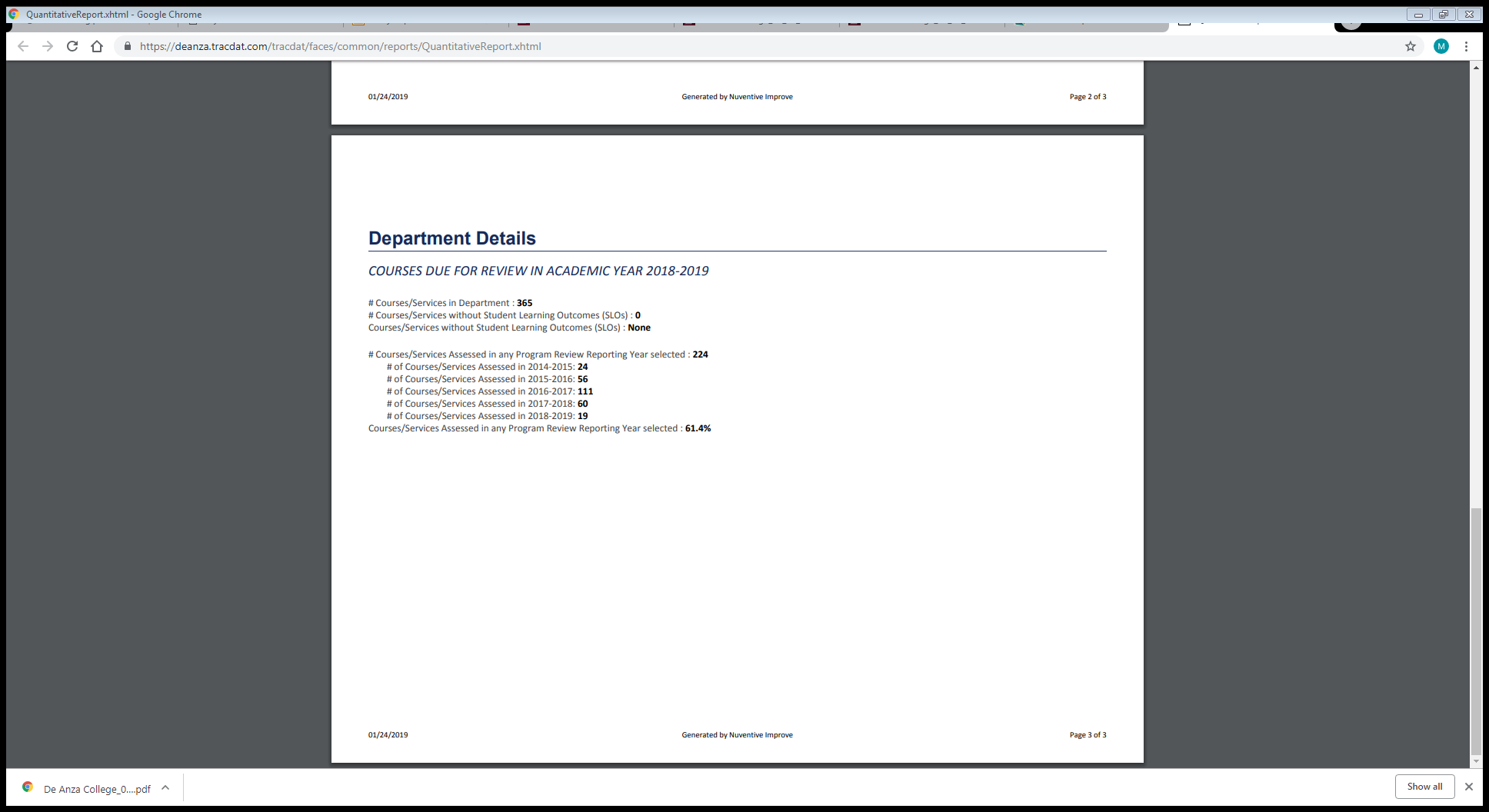